Интерактивная игра для дошкольников
«Формула здоровья»
Автор: Пустовая Н.Ю.
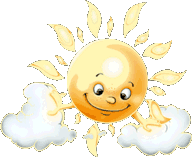 НАЧАТЬ ИГРУ:
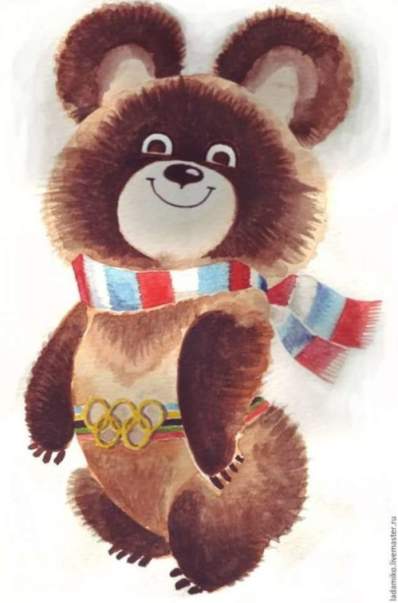 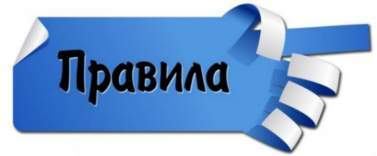 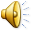 Цели игры:
Познакомить детей с правилами личной гигиены;
Учить  правильно и  бережно относиться к своему здоровью.
Задачи:
Продолжать знакомить детей со здоровым образом жизни через интерактивную игру;
Развивать логическое мышление, память, внимание;
Воспитывать бережное отношение к своему здоровью.
Правила игры:
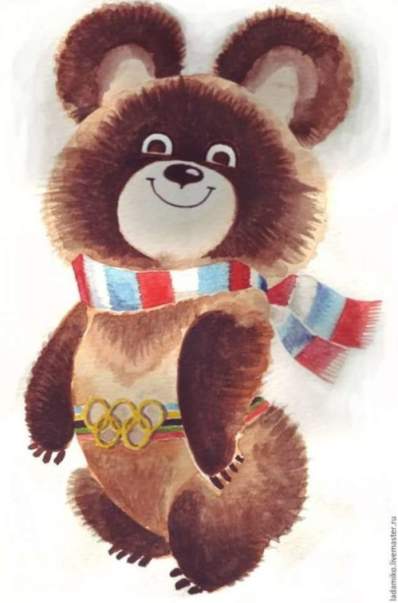 Привет, дружок! Меня зовут Олимпийский Мишка. Сегодня мы отправимся в путешествие, где нас будут ждать необычные задания. Ты готов?

Тогда нажми смелее на стрелку!
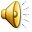 ЗДОРОВЫЙ СОН:
Всем пора ложиться спать, ждет уютная кровать.
Мама с папою зевают,
рот ладошкой прикрывают.
Выключают верхний свет, мне причин бояться нет!
 Посажу в дверях щенка, вход пусть стережет пока.
Мишка, зайка на ночь спать
улеглись в мою кровать.
Спят уже все, лишь я не сплю, темноту я стерегу.
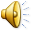 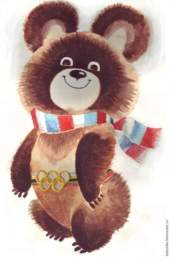 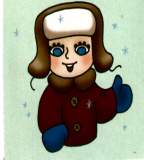 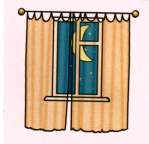 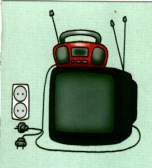 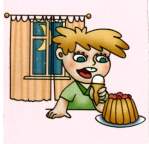 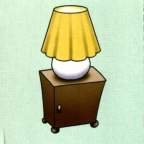 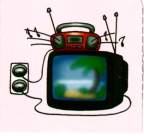 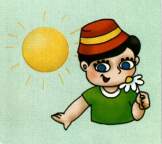 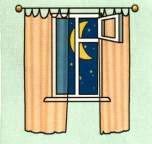 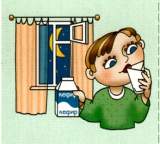 ПОМОГИ МНЕ СОБРАТЬ КАРТИНКУ:
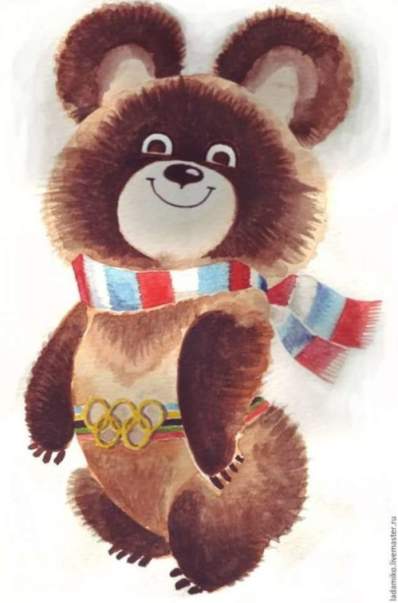 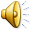 СОБЕРИ КАРТИНКУ:
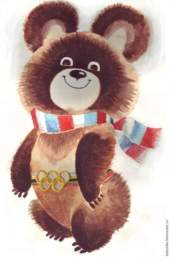 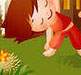 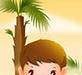 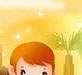 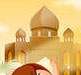 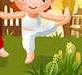 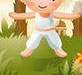 СОБЕРИ КАРТИНКУ:
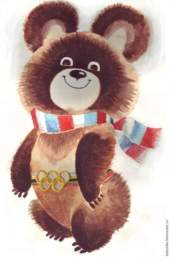 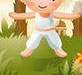 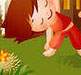 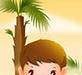 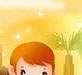 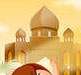 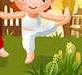 СОБЕРИ КАРТИНКУ:
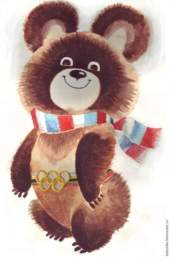 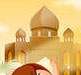 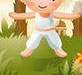 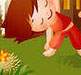 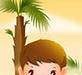 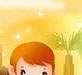 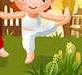 СОБЕРИ КАРТИНКУ:
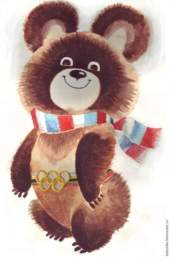 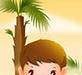 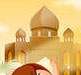 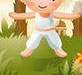 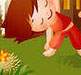 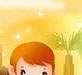 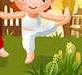 СОБЕРИ КАРТИНКУ:
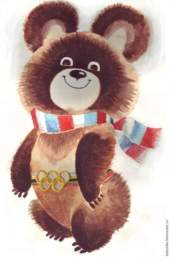 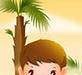 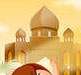 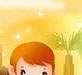 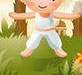 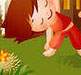 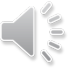 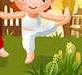 МОЛОДЕЦ!!!
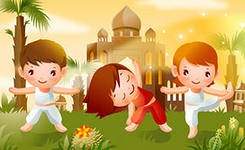 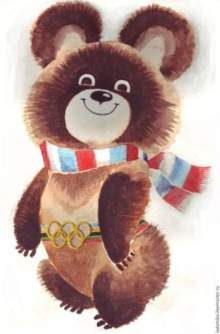 ЗАГАДКА ОТ МИШКИ:
В этой одежде я родился,
В этой одежде и в бане
помылся,
Эту одежду снять невозможно.
Эта одежда называется …….
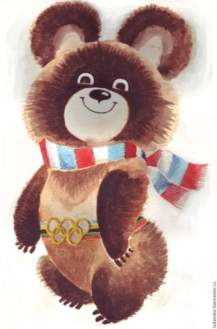 (кожа)
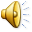 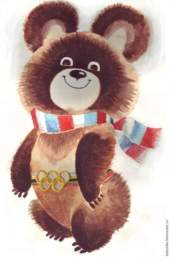 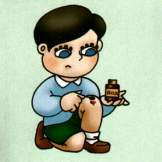 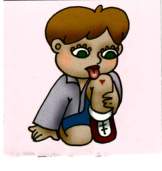 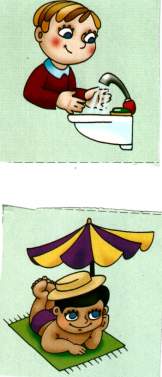 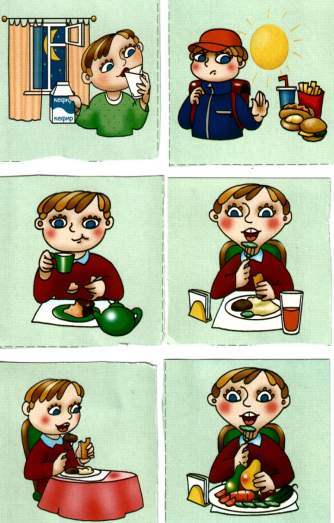 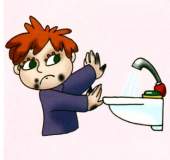 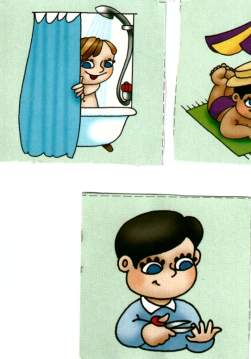 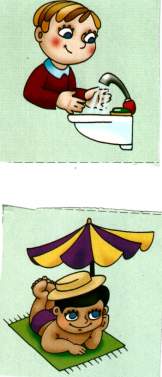 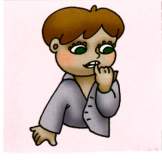 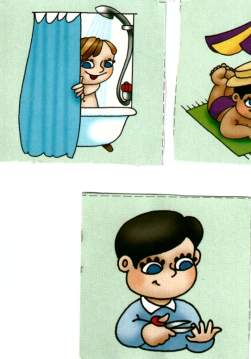 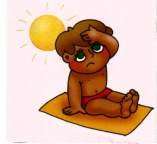 ПОМОГИ МНЕ СОБРАТЬ КАРТИНКУ:
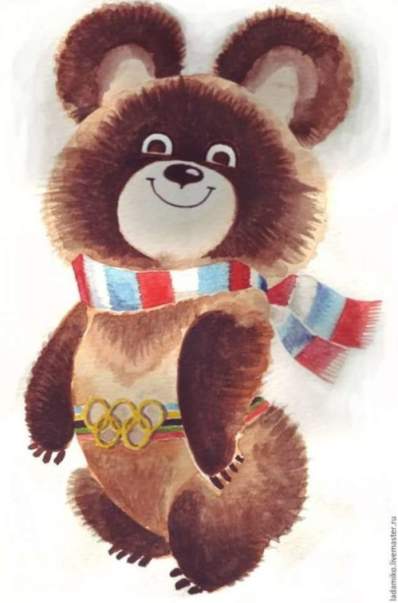 СОБЕРИ КАРТИНКУ:
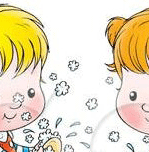 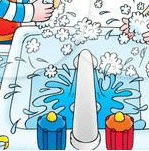 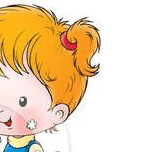 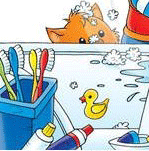 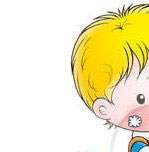 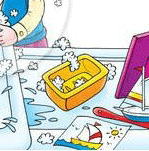 СОБЕРИ КАРТИНКУ:
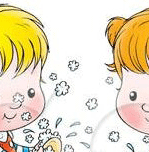 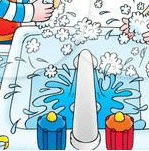 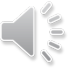 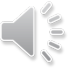 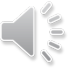 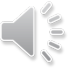 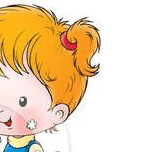 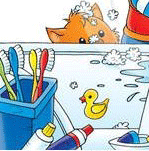 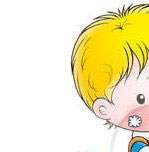 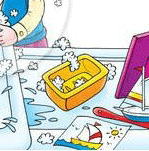 СОБЕРИ КАРТИНКУ:
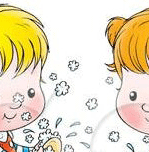 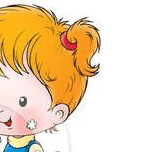 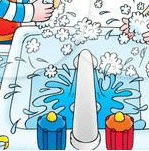 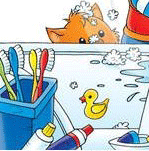 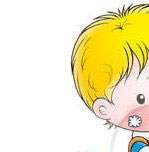 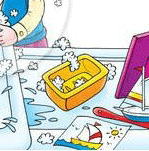 СОБЕРИ КАРТИНКУ:
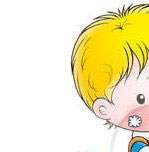 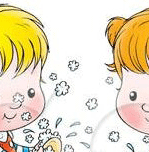 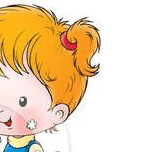 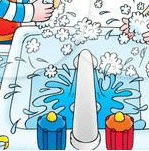 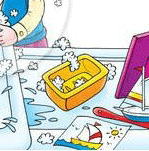 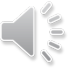 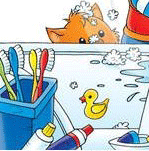 МОЛОДЕЦ!!!
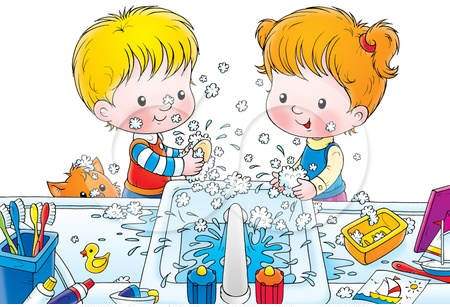 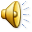 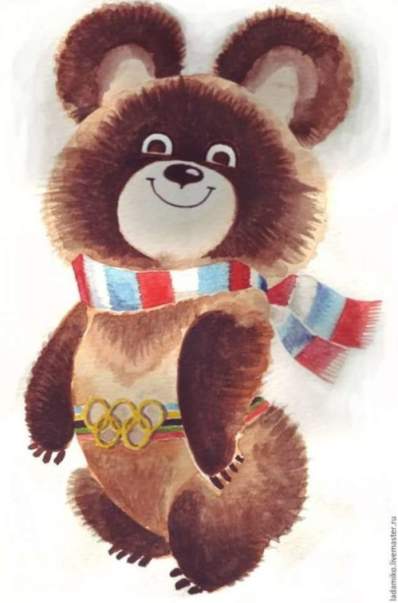 О правильном питании очень важно знать  и режим питания строго соблюдать!
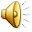 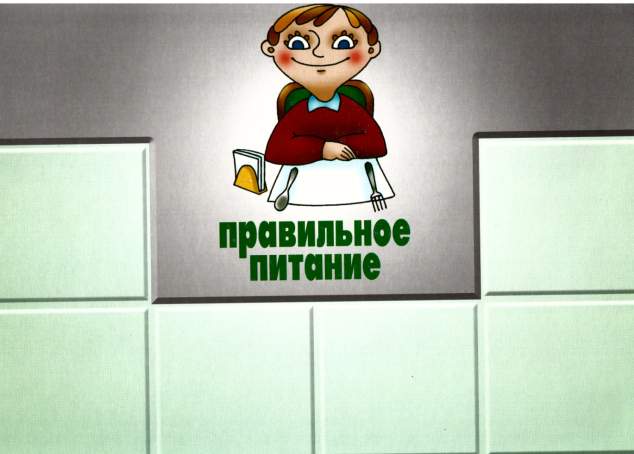 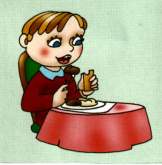 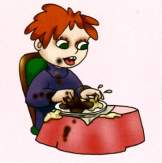 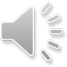 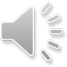 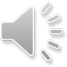 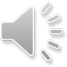 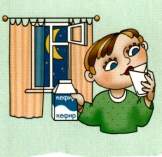 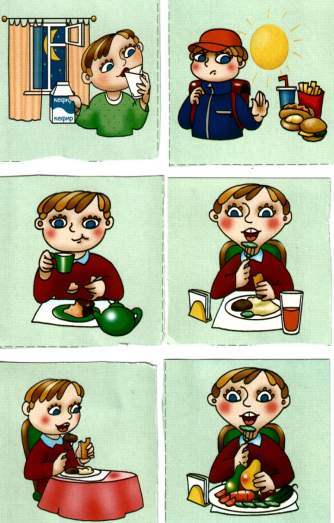 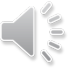 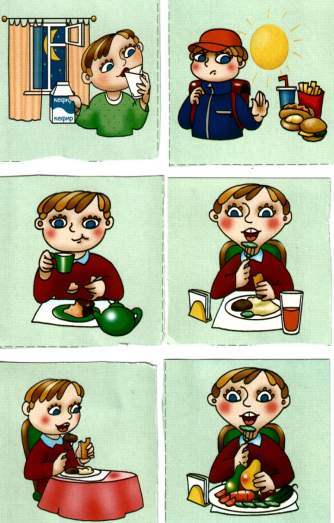 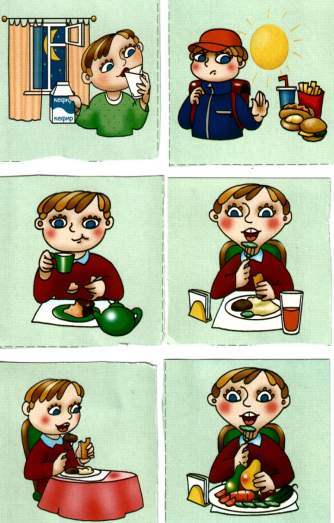 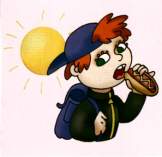 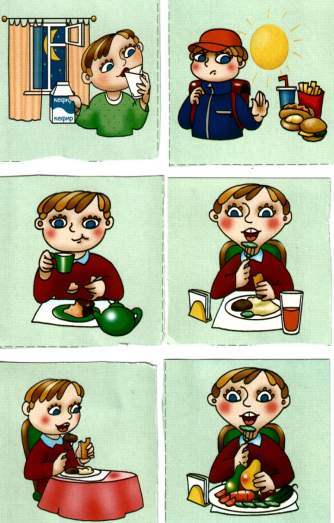 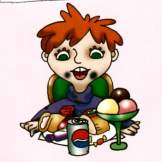 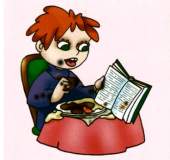 ПОМОГИ МНЕ СОБРАТЬ КАРТИНКУ:
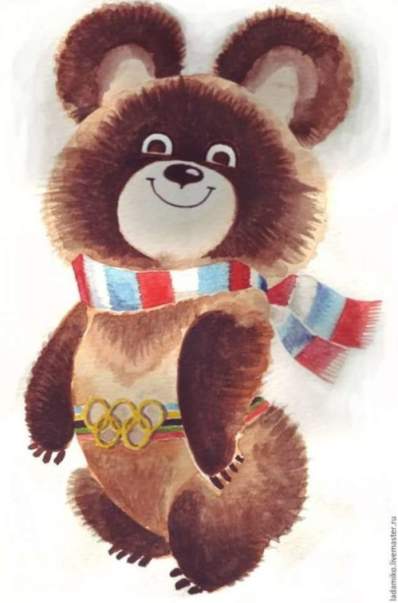 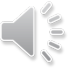 СОБЕРИ КАРТИНКУ:
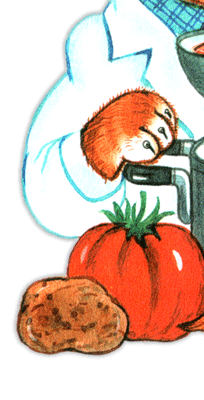 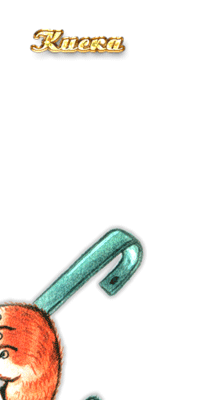 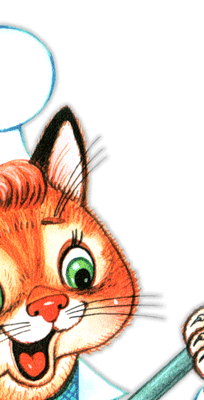 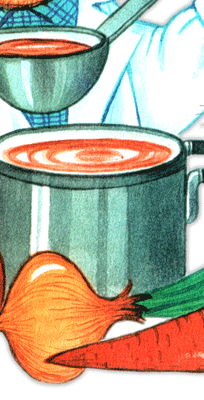 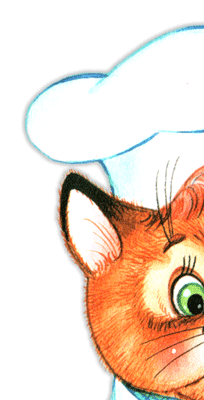 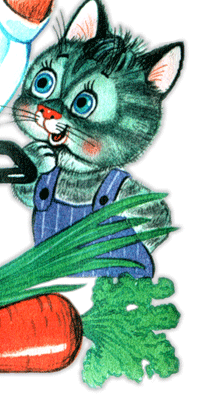 СОБЕРИ КАРТИНКУ:
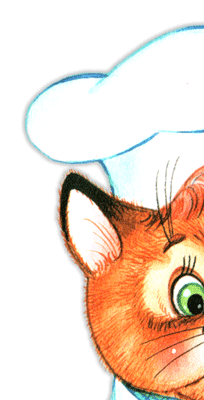 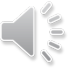 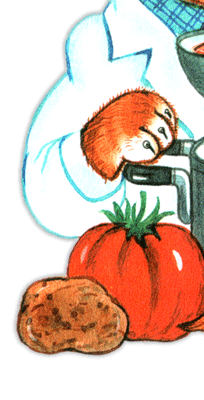 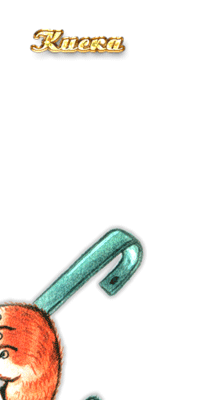 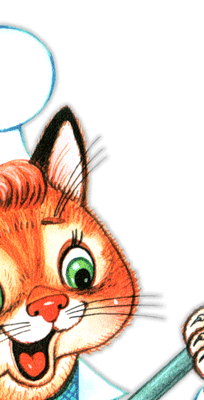 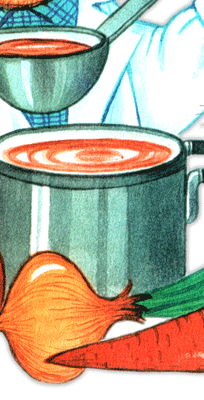 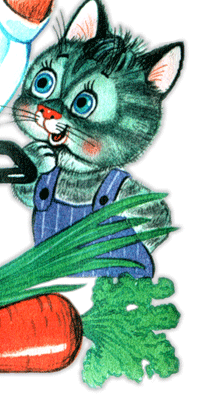 СОБЕРИ КАРТИНКУ:
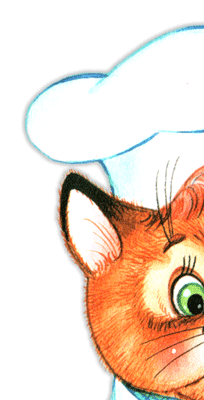 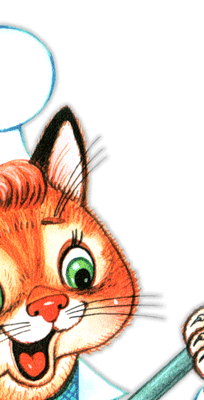 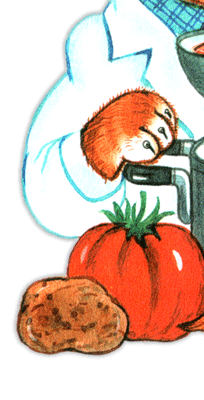 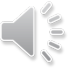 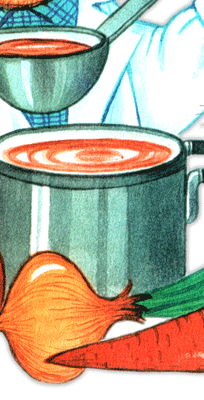 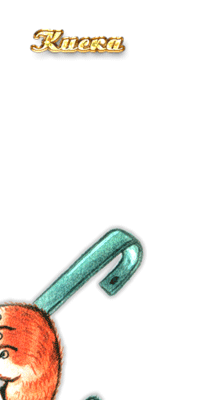 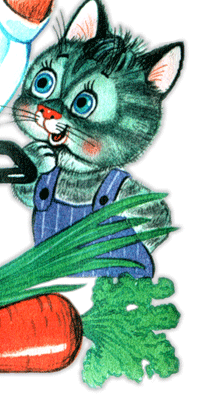 СОБЕРИ КАРТИНКУ:
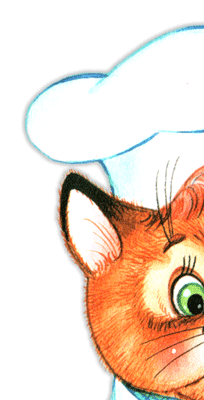 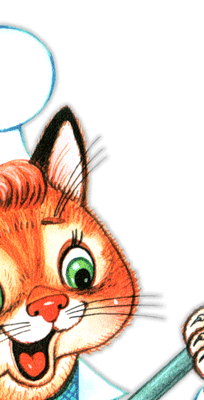 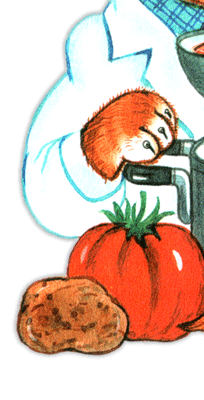 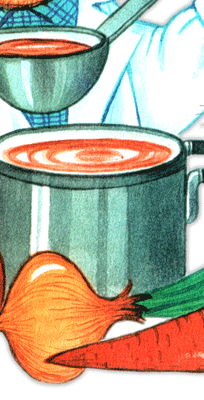 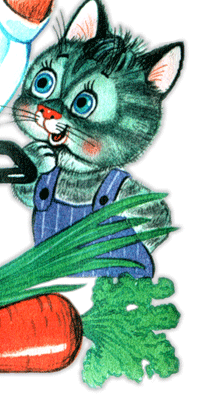 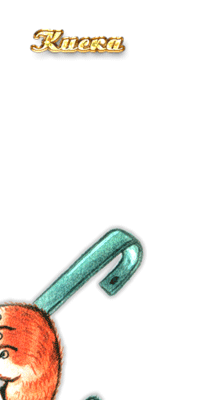 МОЛОДЕЦ!!!
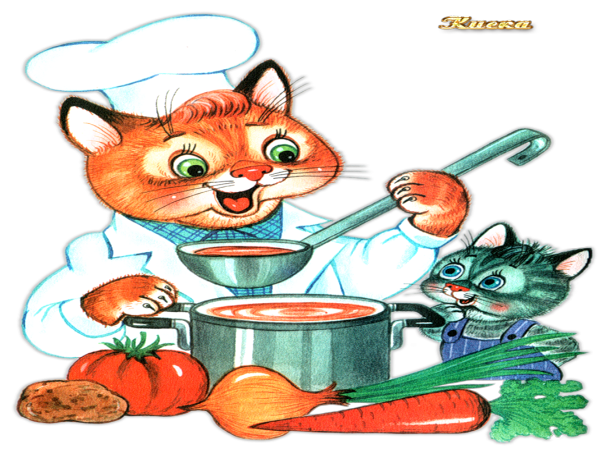 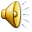 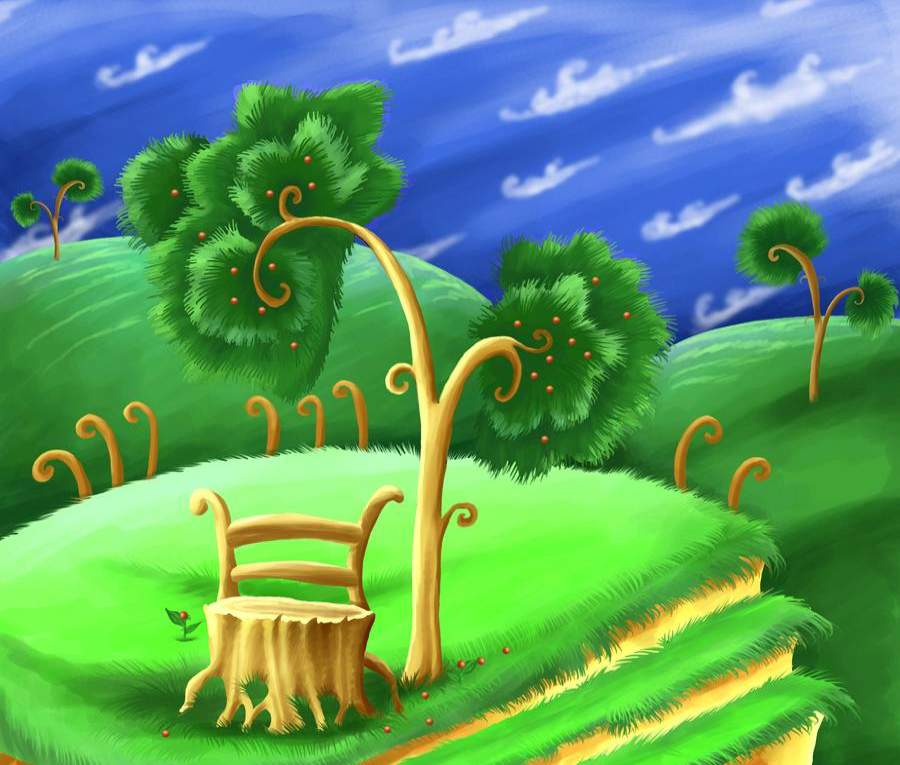 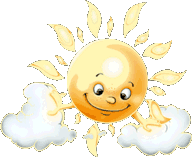 ЗАКОНЧИТЬ ИГРУ:
ИГРАТЬ ЕЩЕ РАЗ: